Día: Lunes 21 de Junio 2021
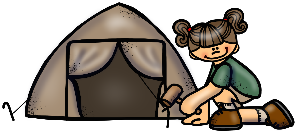 Día: Martes 22 de Junio 2021
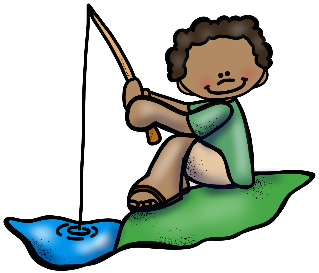 Día: Miércoles 23 de Junio 2021
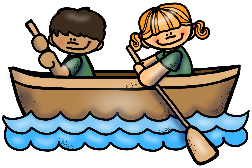 Día: Jueves 24 de Junio 2021
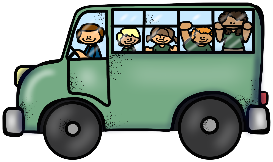 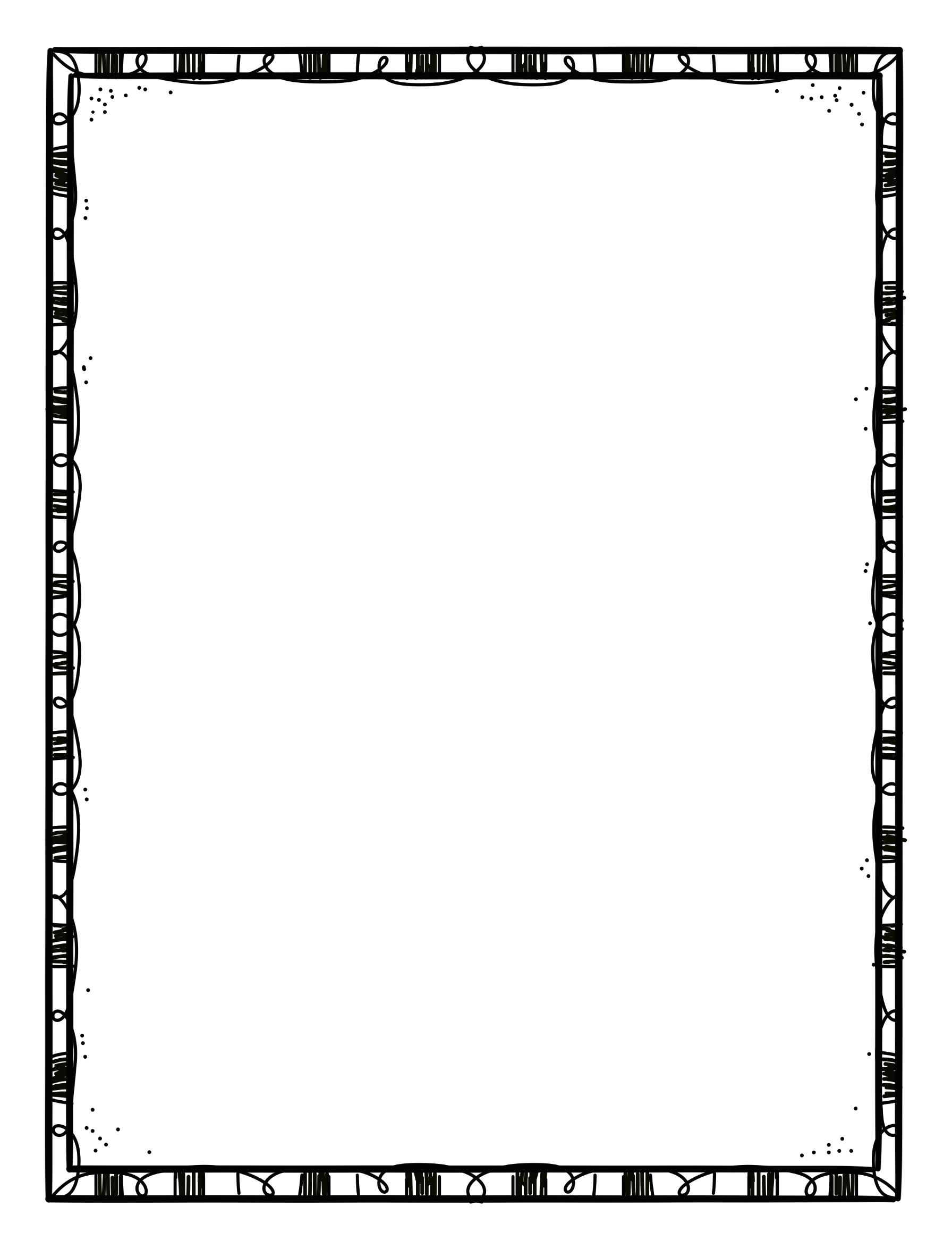 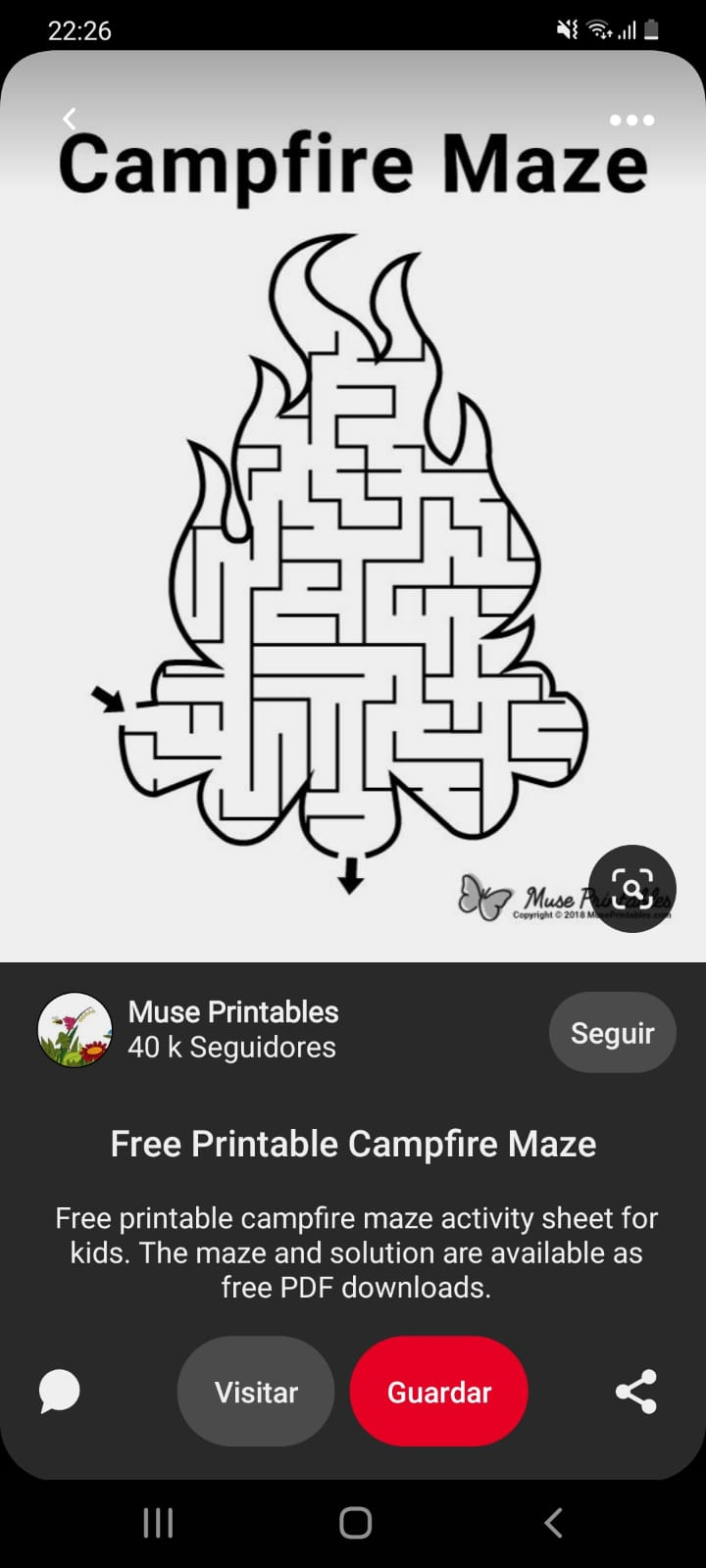 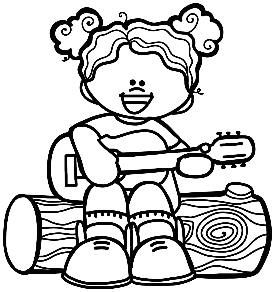 Hoy es Martes 22 de Junio del 2021
Instrucciones: Sigue el camino correcto para lograr salir del laberinto de fuego.
________________________________________________
Anexo 1
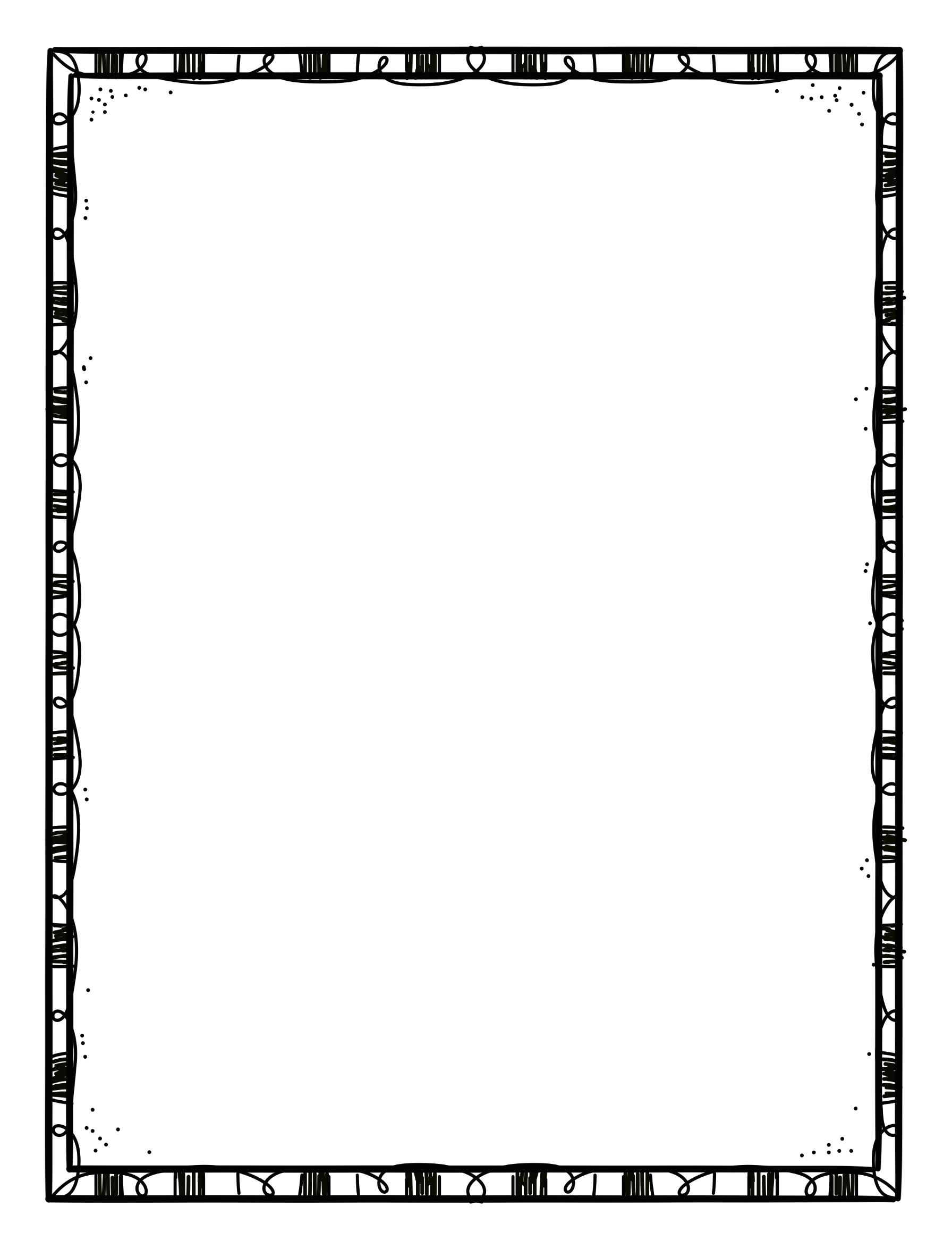 Hoy es Jueves 24 de Junio del 2021
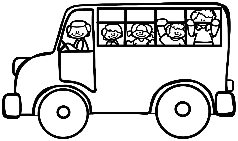 Anexo 2
________________________________________________
Instrucciones: Colorea y cuenta cuantos objetos hay de cada uno y después registra la información en la gráfica.
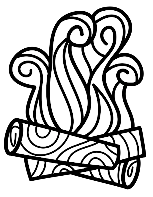 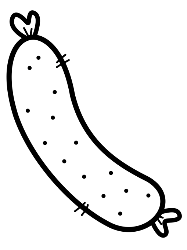 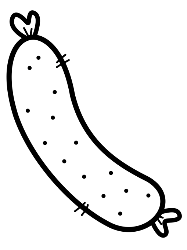 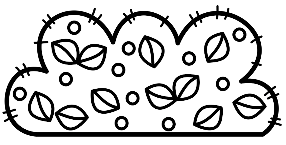 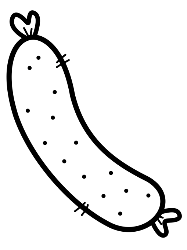 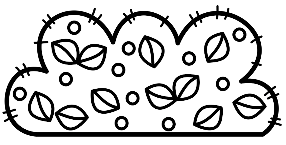 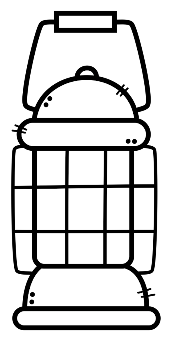 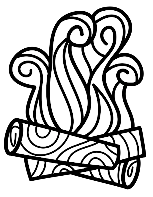 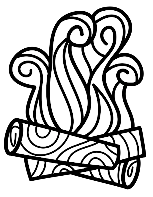 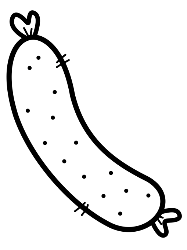 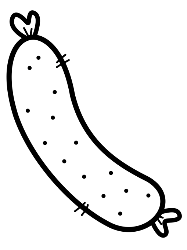 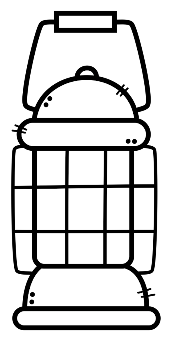 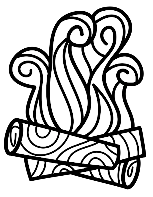 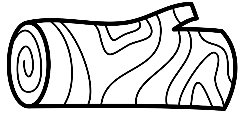 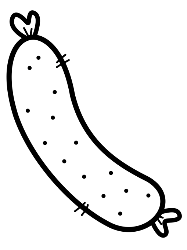 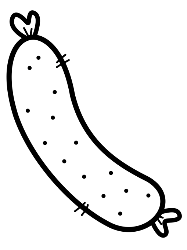 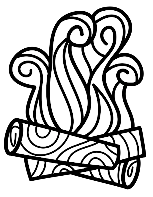 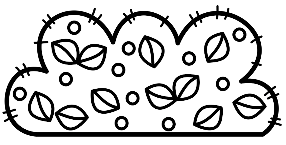 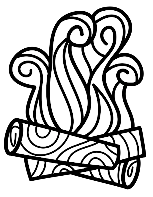 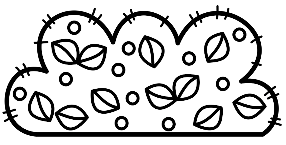 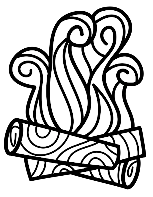 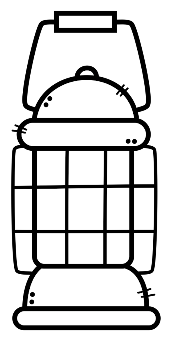 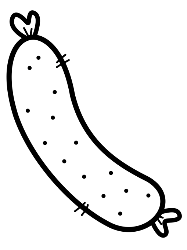 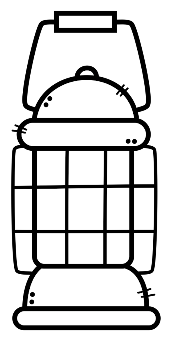 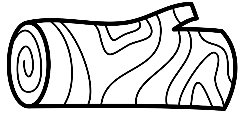 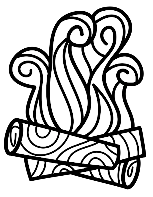 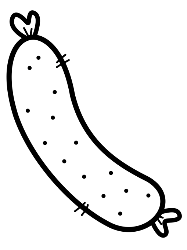 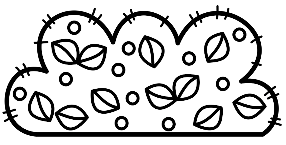 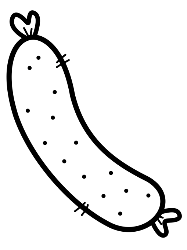 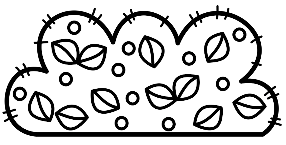 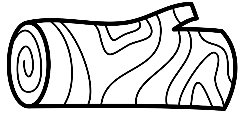 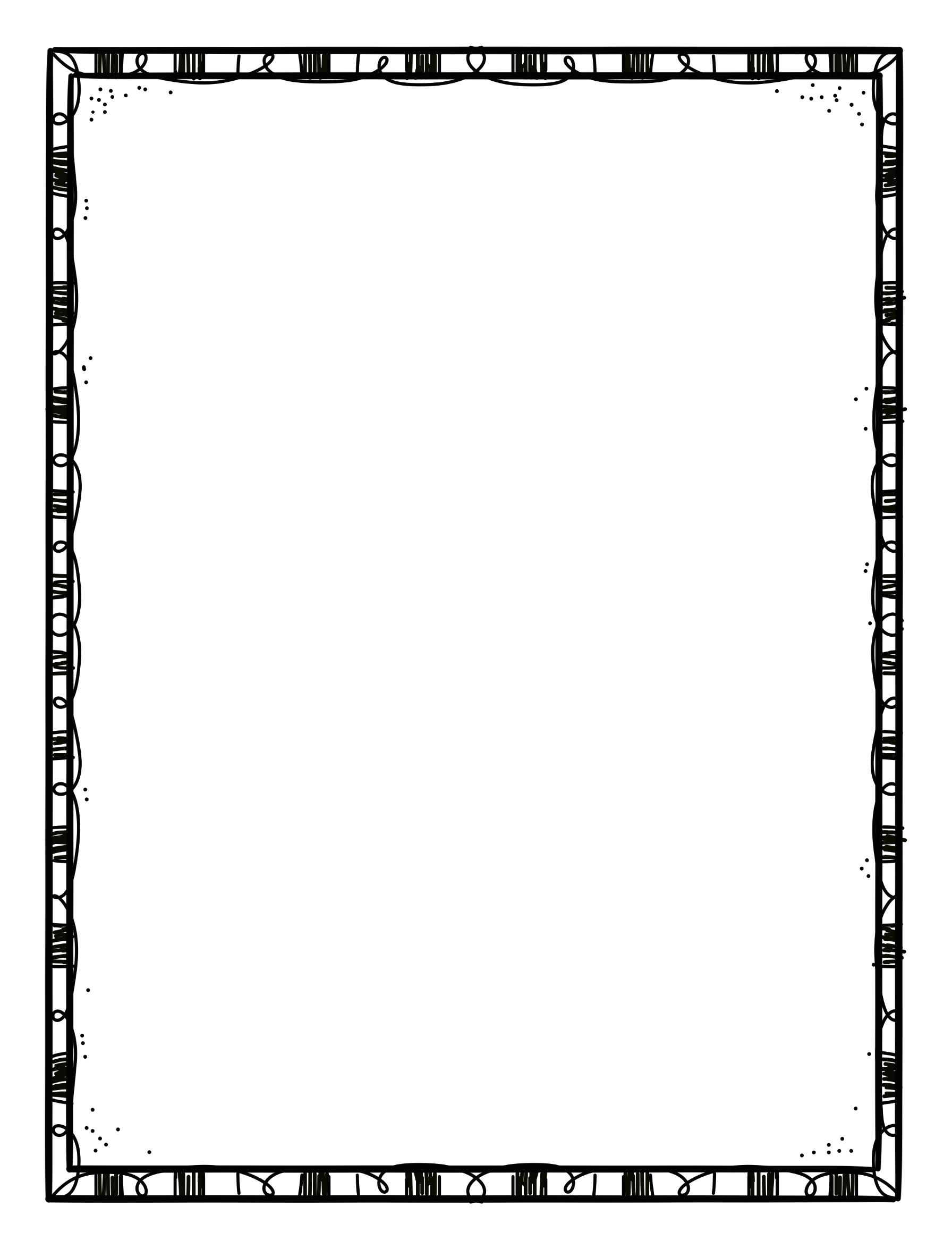 Hoy es Jueves 24 de Junio del 2021
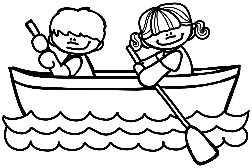 Anexo 2
________________________________________________
Instrucciones: Colorea y cuenta cuantos objetos hay de cada uno y después registra la información en la gráfica.
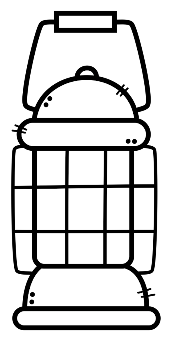 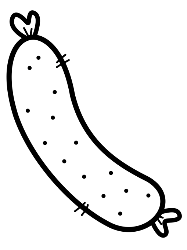 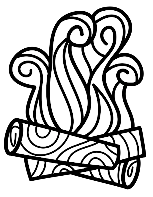 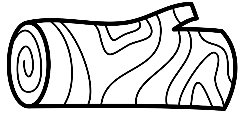 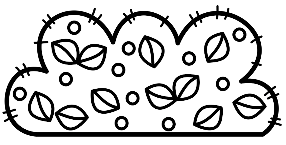